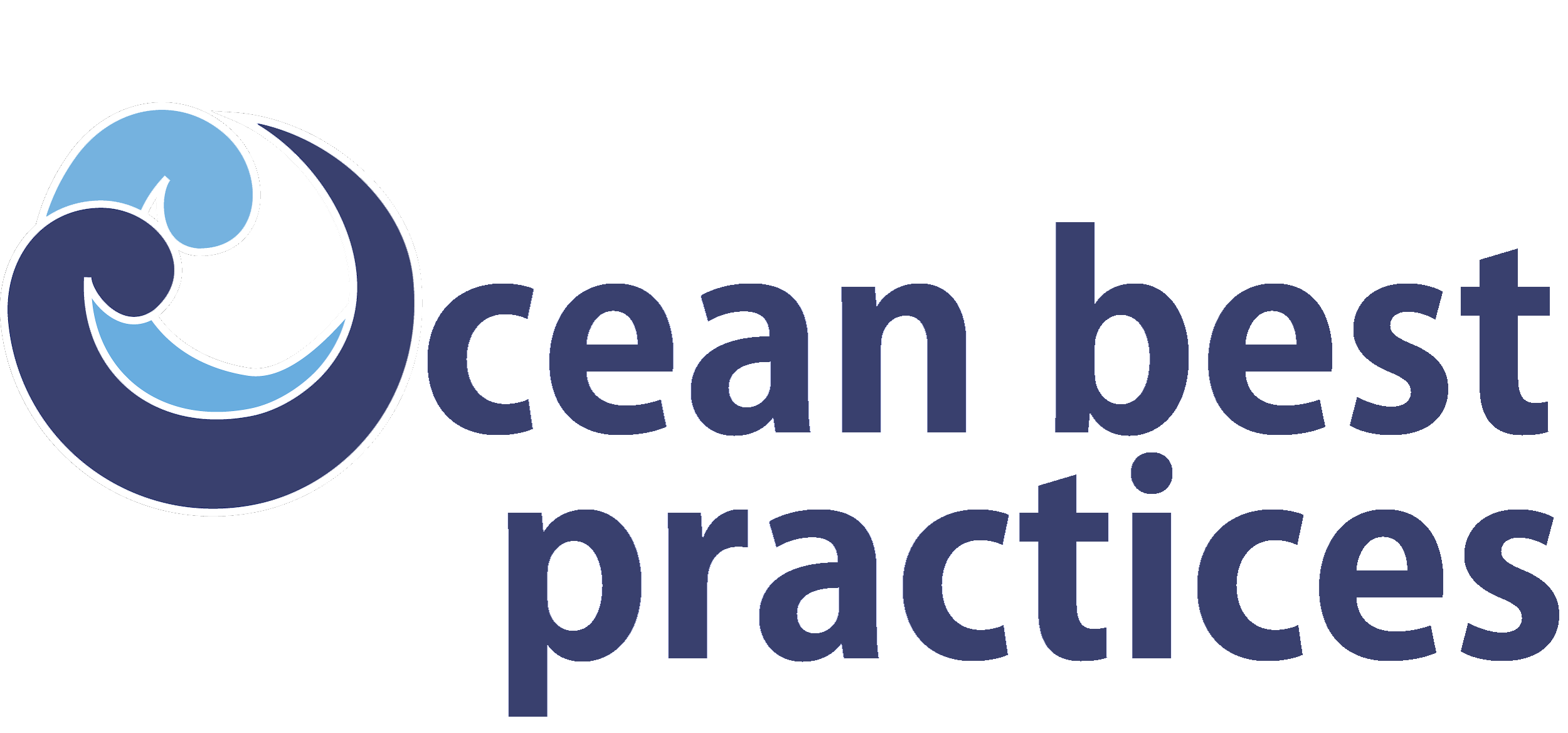 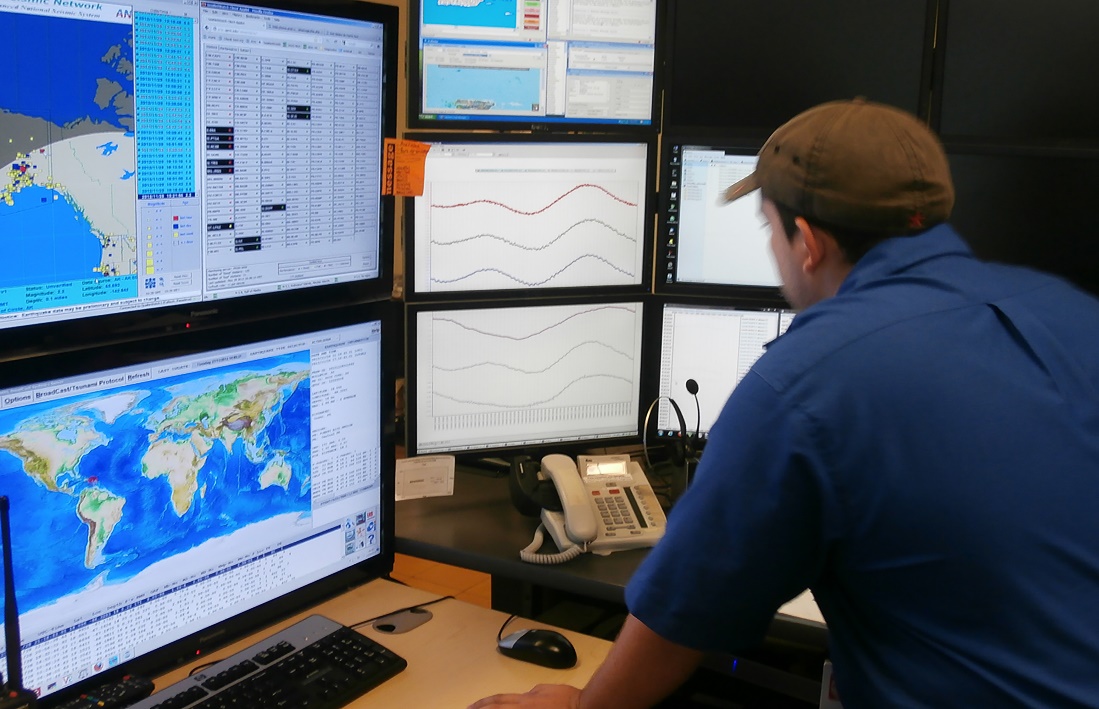 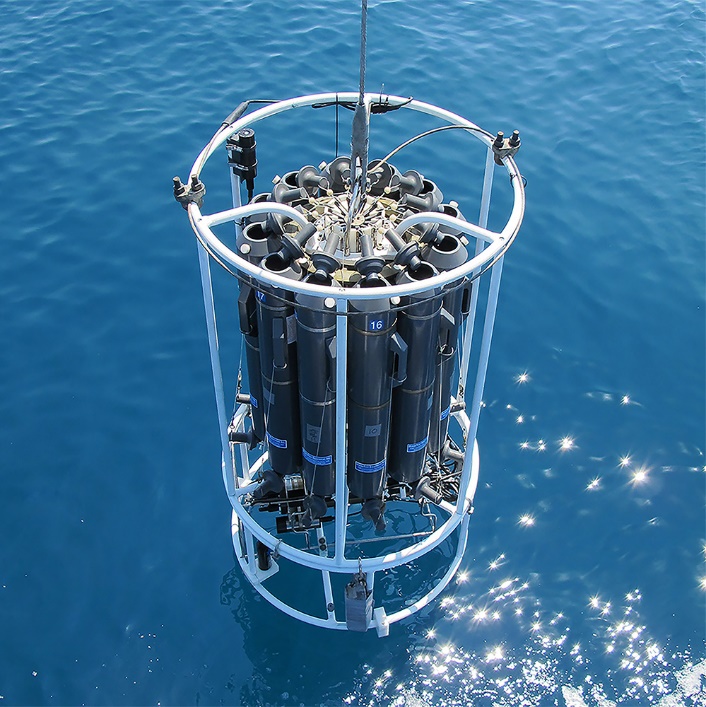 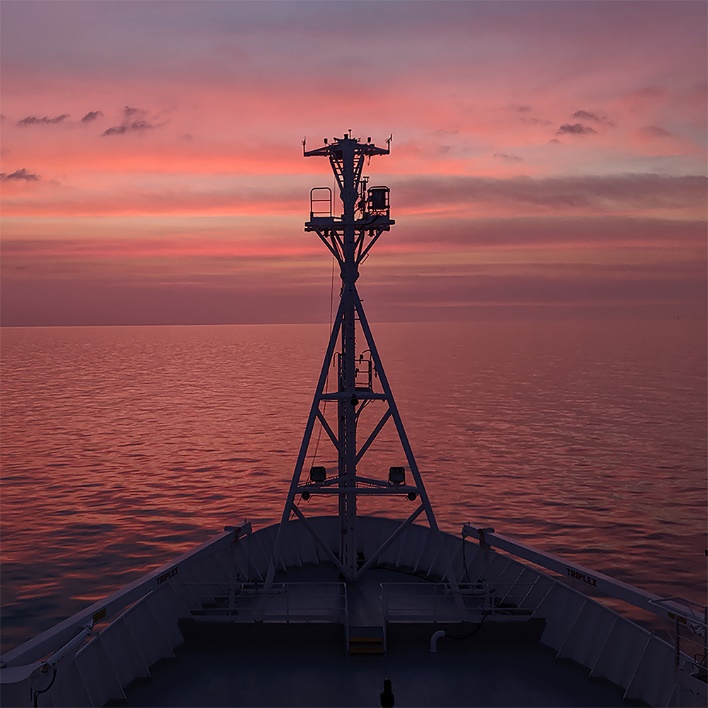 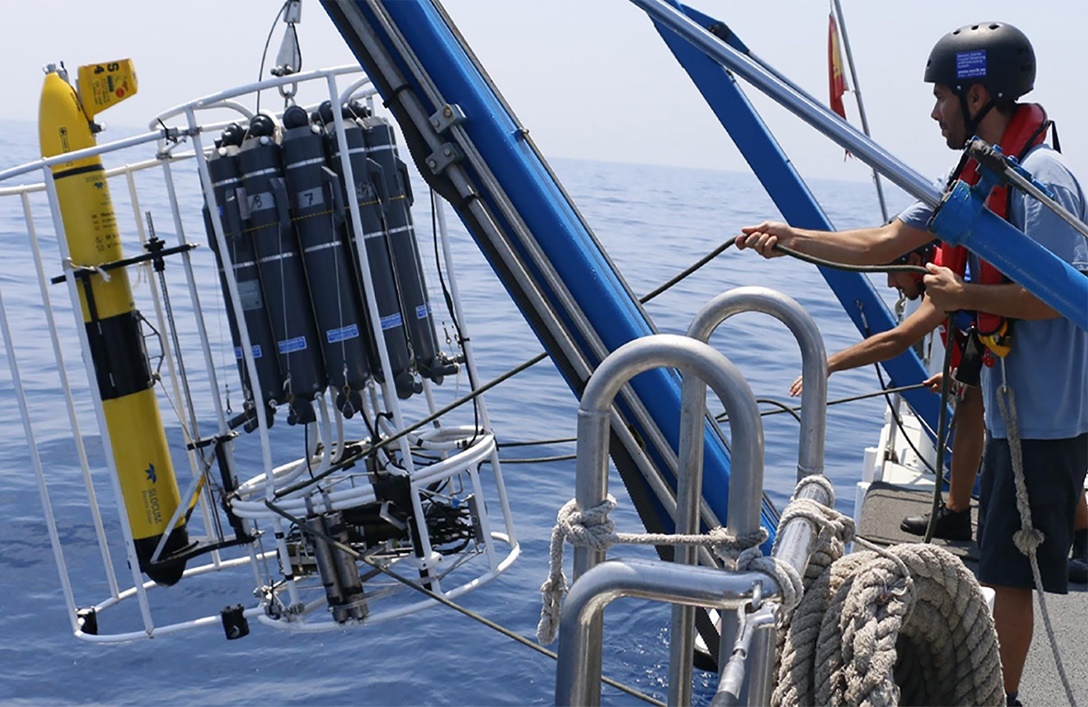 OBPS WS VII
Rene Garello, Cora Hoerstmann
www.oceanbestpractices.org
Workshop attendance
Gaps
Coastal Modeling: 
	Model standards 
	Calibration and validation using reference data.
 
Citizen science: 
	Standardization of citizen science approaches 
	legal issues
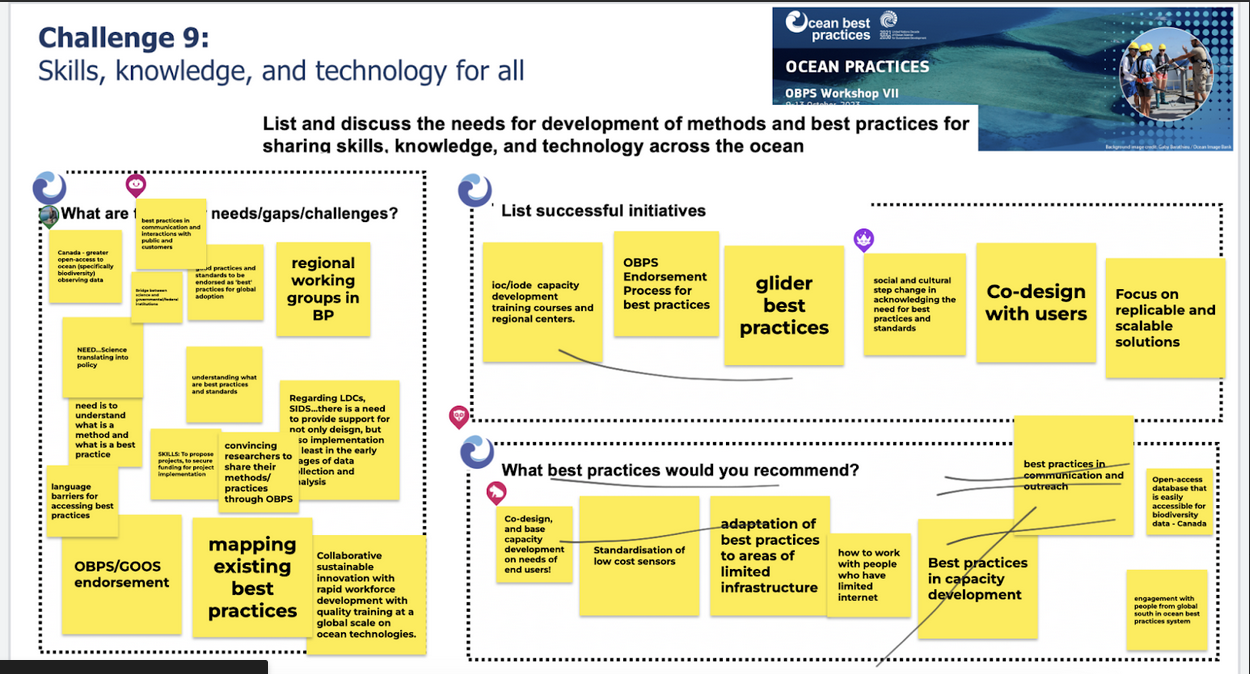 Focussed session on storytelling
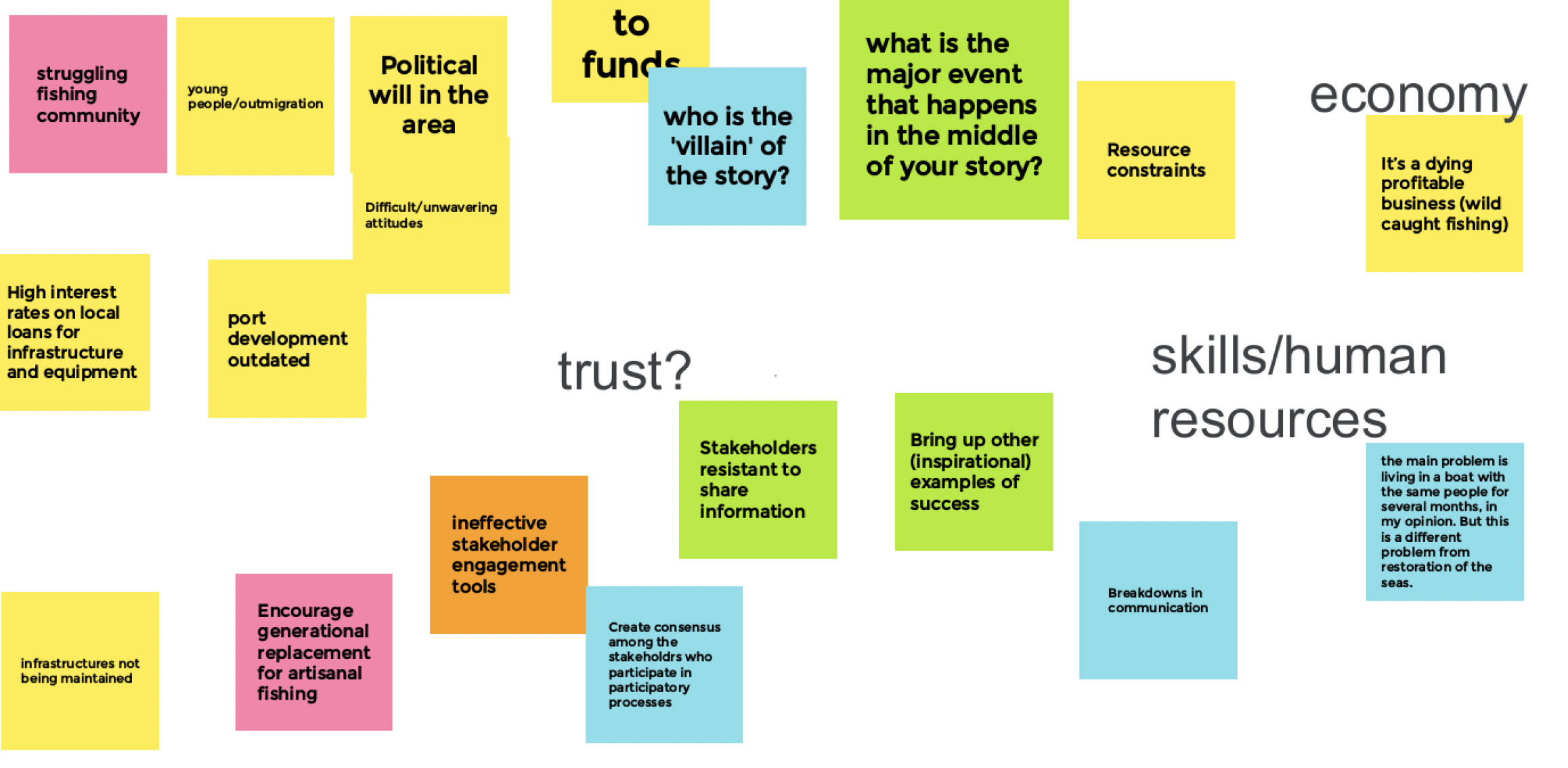 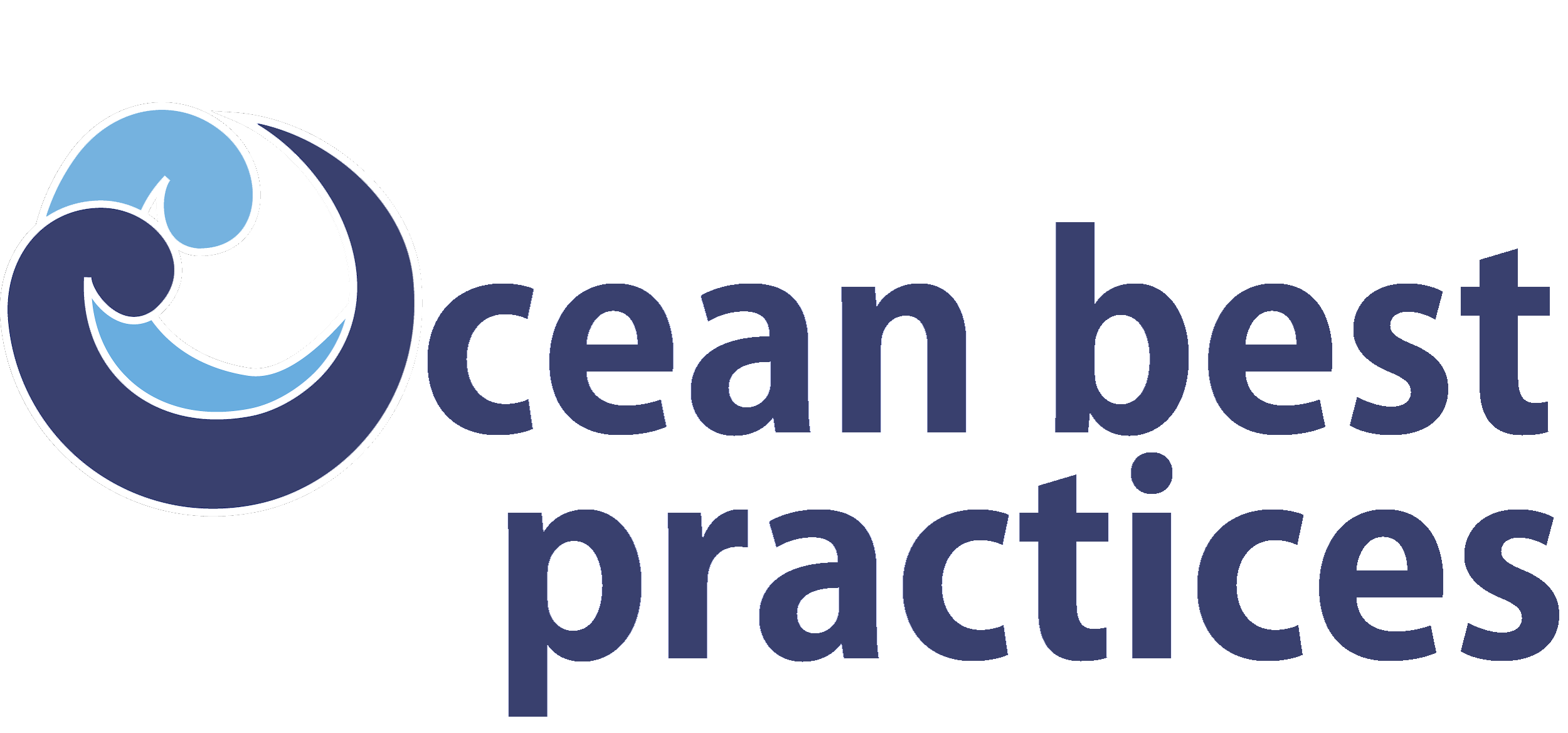 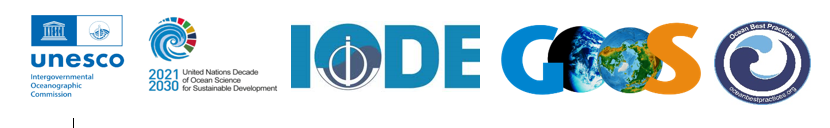 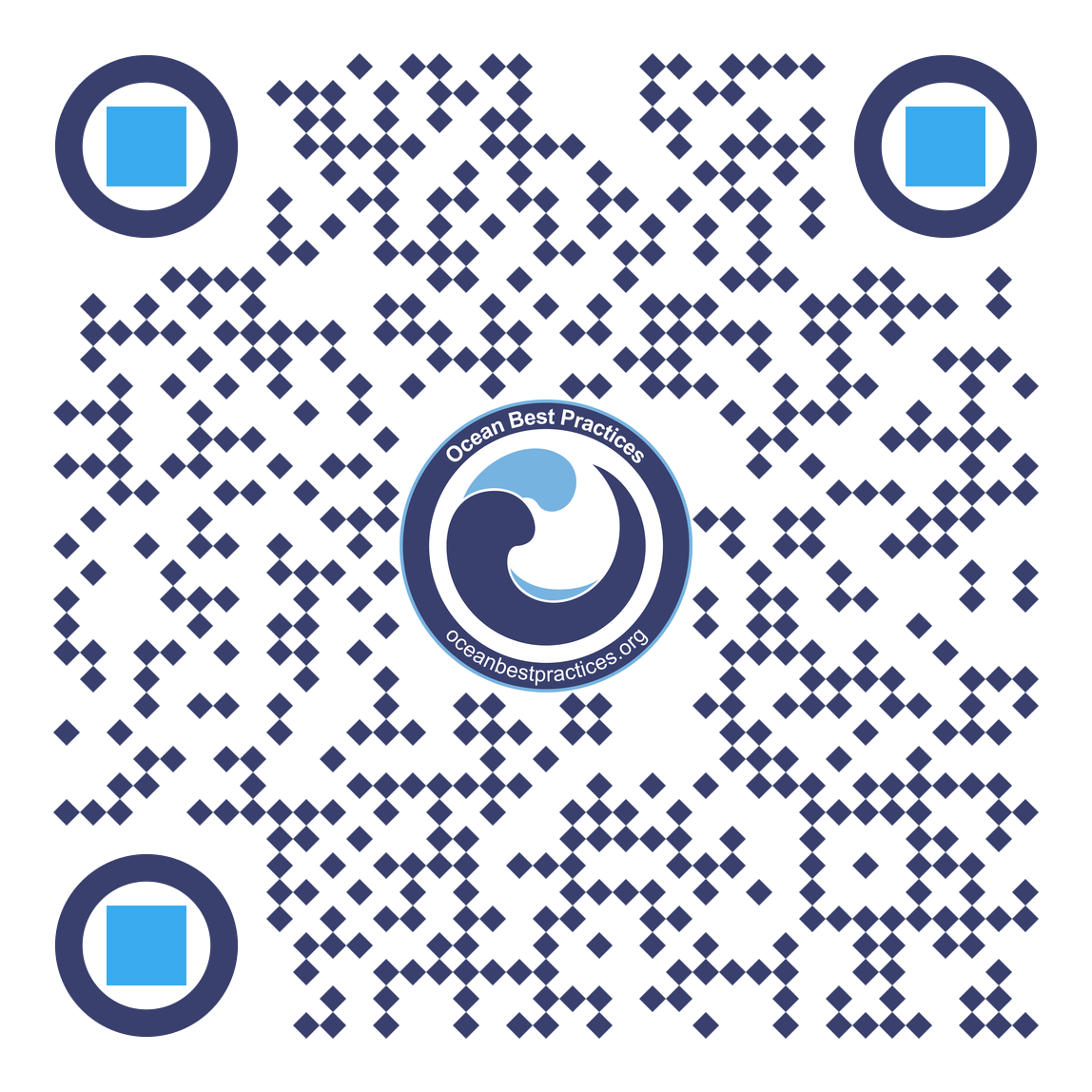 Add other logos or acknowledgements here
To learn more or submit your own best practice,
please visit www.oceanbestpractices.org